Hymns for Worship at Woodmont
249 Seek Ye First
Opening Prayer
359 Victory in Jesus
183 Tis Midnight & on Olive’s Brow
Lord’s Supper
245 Where the Soul Never Dies
Sermon
280 I Have Decided to Follow Jesus
230 This World is not my Home
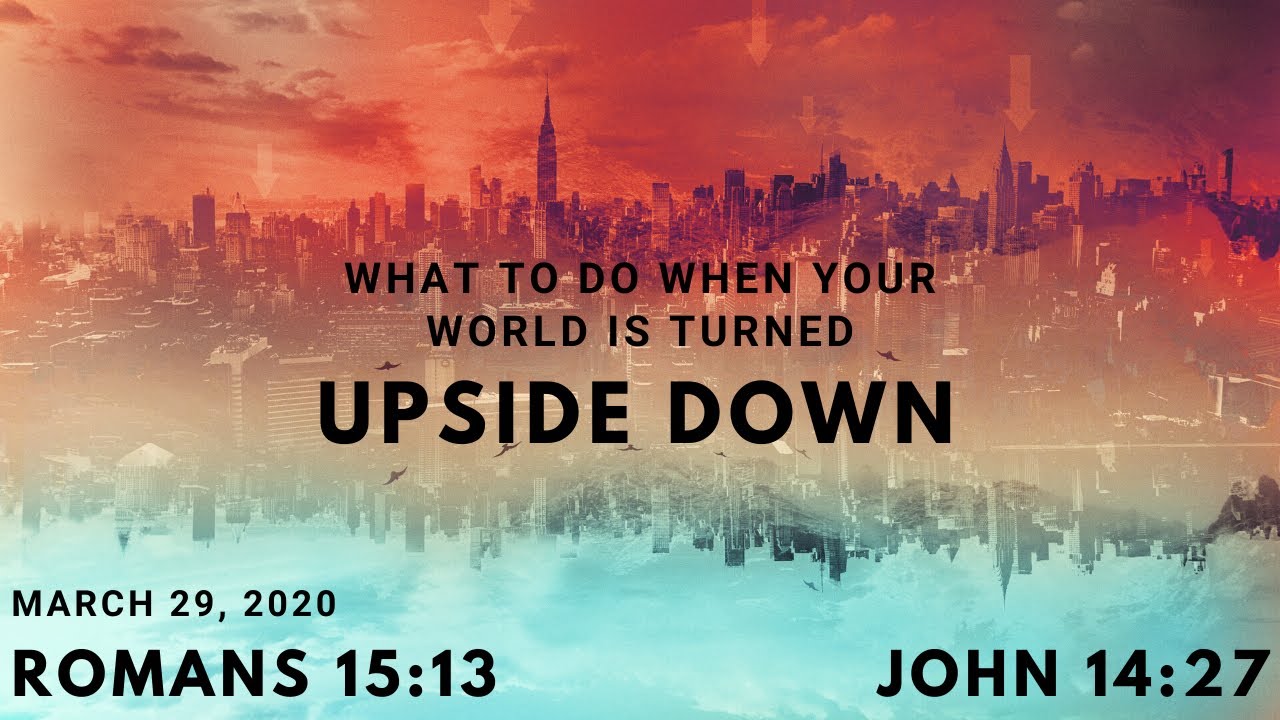 [Speaker Notes: How do you respond, your world is upside down? Instead of fear, panic & doubt you should trust & obey.  Instead of worrying you can be confident knowing God will take care of all your needs.  Instead of blaming God you can understand suffering will help you grow spiritually unto eternal life.  Your world will be right side up instead of upside down with Jesus.  But there were too many points to only make one lesson.  How do you deal with anger?]
What are You Doing When Your World is Turned Upside Down?
What are You Doing When Your World is Turned Upside Down?
What are You Doing When Your World is Turned Upside Down?
What are You Doing When Your World is Turned Upside Down?
What are You Doing When Your World is Turned Upside Down?
What are You Doing When Your World is Turned Upside Down?
When your world is turned upside down, how do you respond to it?
…with anger & strife or prayer & self-control ?

….hurtful pursuits or helping hands? 

…give up & quit or persevere & thrive?

Jesus said, “In the world you will have tribulation, but
take courage, I have overcome the world” (Jn. 16:33)
[Speaker Notes: Instead of your world being upside down, your world is right side up with Jesus, trust & obey, confident, persevering His words of life. all spiritual blessings, fruit of the Spirit.  You can be joyful no matter what’s happening- Jesus overcame death (Heb. 2:14-15) & is with us, promised to never leave or forsake us, come to our aid when tempted, strengthen us when we are weak, & guide us to eternal life as we trust & obey Him. You don’t have to panic, doubt, worry, or blame.  Why live for what this world promises that only leads to heartache, suffering, & destruction when you could be confident, courageous, & content submitting to the Lord’s will?  Obey the gospel today!]
Hymns for Worship at Woodmont
249 Seek Ye First
Opening Prayer
359 Victory in Jesus
183 Tis Midnight & on Olive’s Brow
Lord’s Supper
245 Where the Soul Never Dies
Sermon
280 I Have Decided to Follow Jesus
230 This World is not my Home